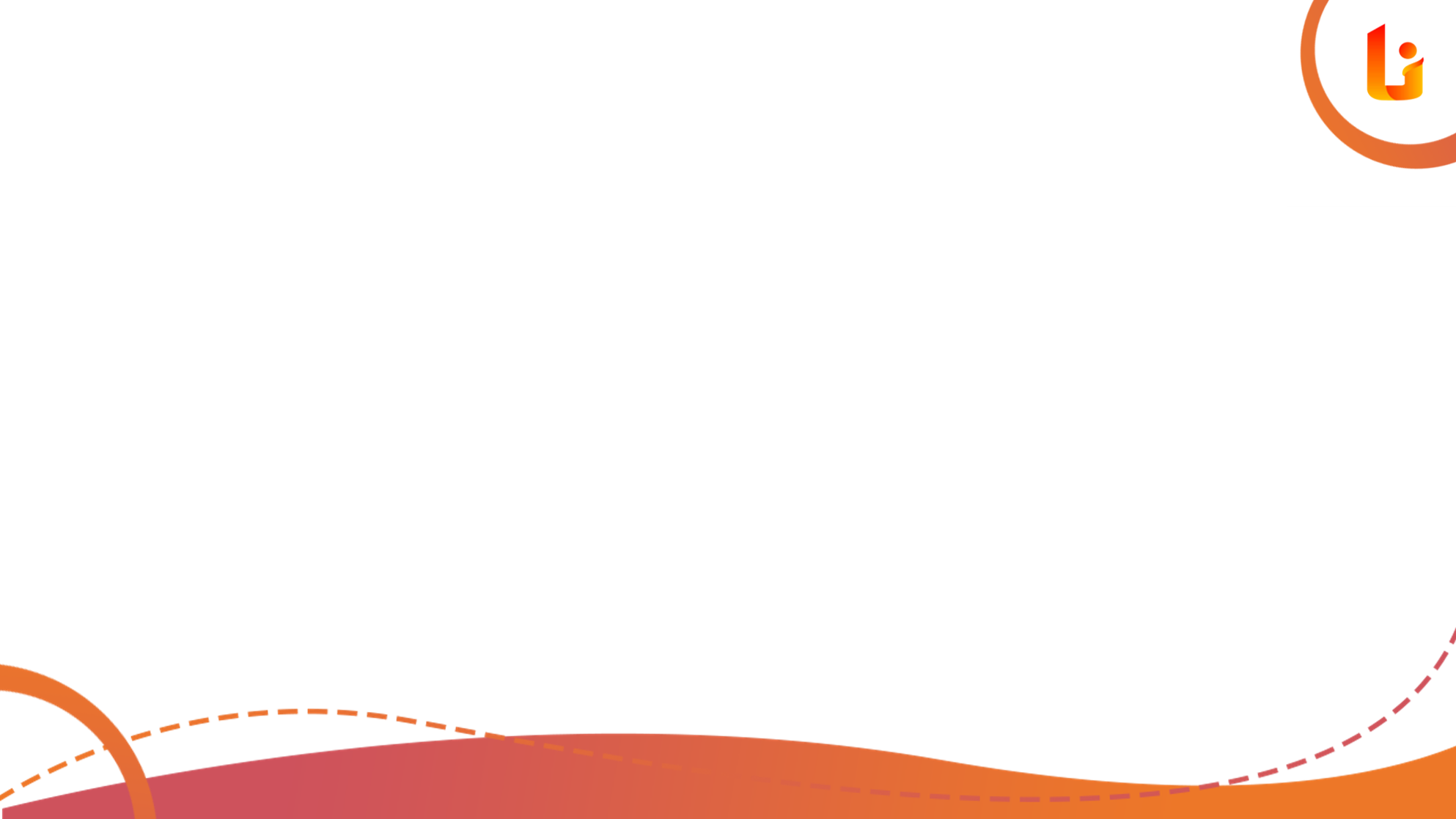 BAB 3 
GERAK LURUS
3.1
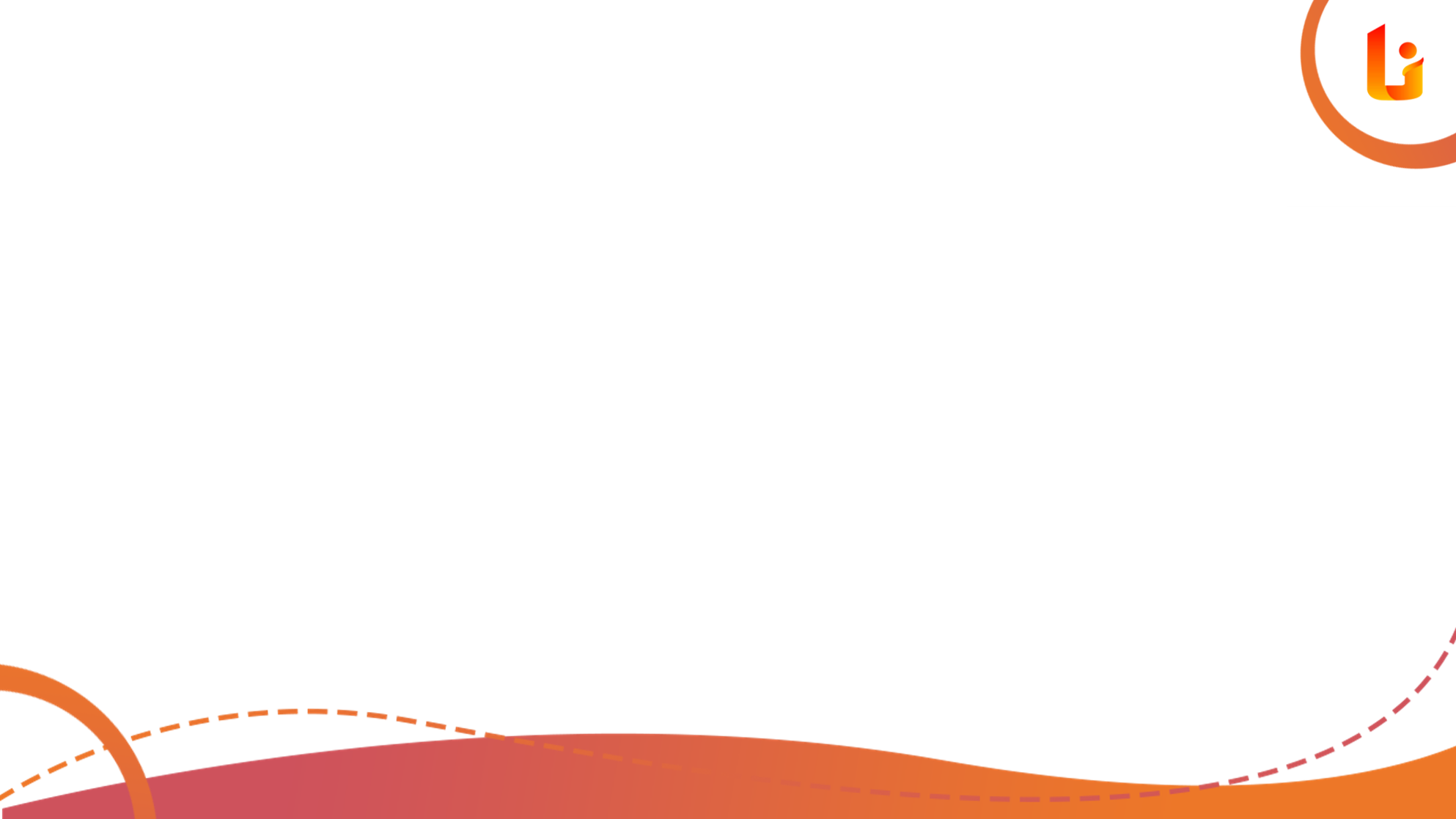 3.1    PENDAHULUAN
Suatu benda dikatakan bergerak bila kedudukannya selalu berubah terhadap suatu acuan
Ilmu yang mempelajari gerak tanpa mempersoalkan penyebabnya disebut Kinematika
Untuk menghindari terjadinya kerumitan gerakan benda dapat didekati dengan analogi gerak partikel (benda titik)
Gerak lurus disebut juga sebagai gerak satu dimensi
3.2
Catatan	:
  Jarak	 	Skalar
Panjang lintasan sesungguhnya yang ditempuh oleh benda
3.2    PERPINDAHAN, KECEPATAN DAN PERCEPATAN
1.    Perpindahan   Vektor
Perubahan kedudukan benda dalam selang waktu tertentu (tergantung sistem koordinat).
perpindahan
A
B
X = X2 – X1
o
X1
X2
A
B
5 m
5 m
Contoh	:
Benda bergerak dari A ke B (5 m) dan kembali lagi ke A
Perpindahan (X) = 0
Jarak = 5 m + 5 m = 10 m
3.3
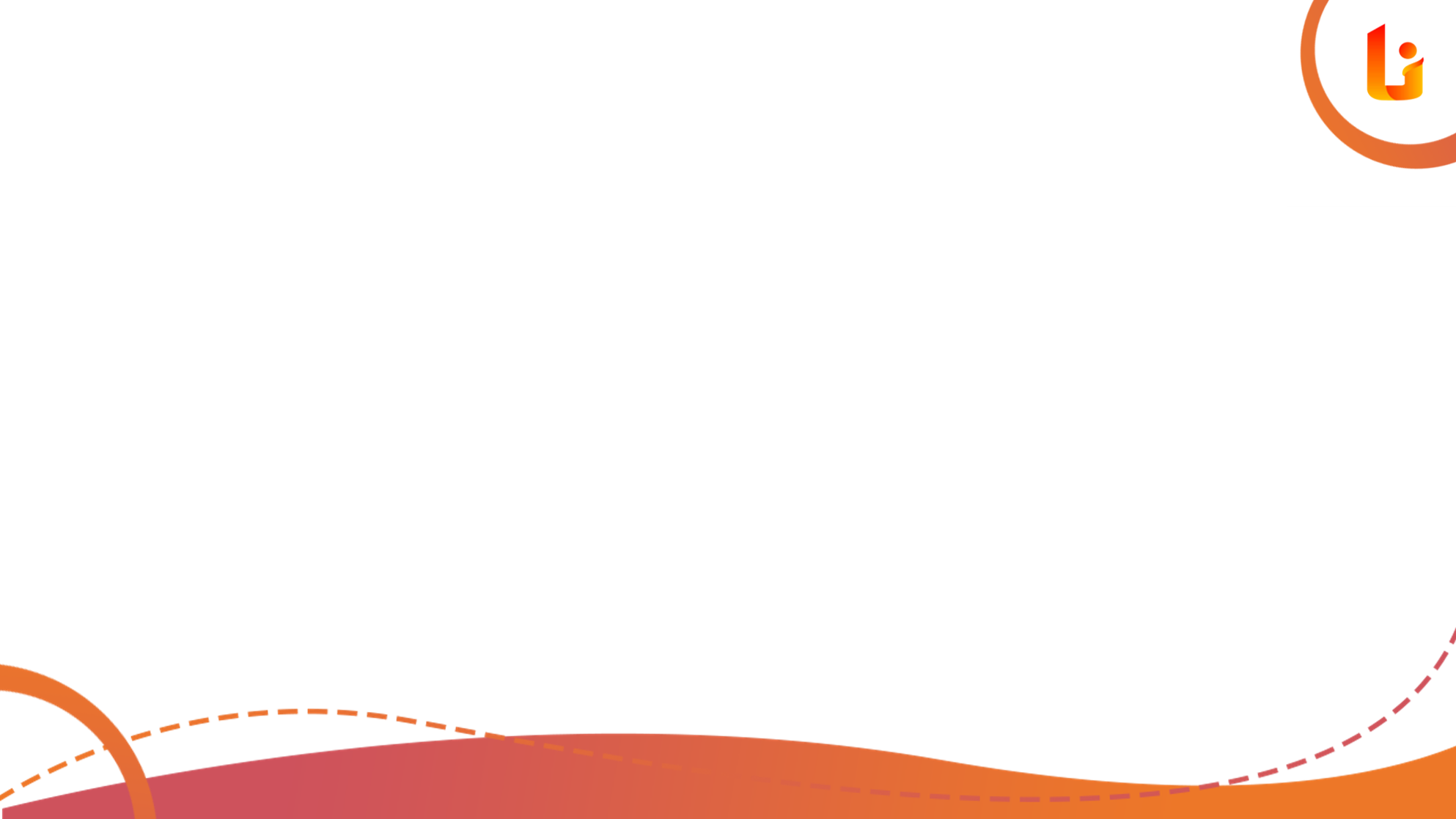 2.   Kecepatan 		Vektor
-
D
X
X
X
=
=
2
1
V
-
rata
rata
-
D
t
t
t
2
1
x
Lintasan
x2
x
x1
t
t1
t2
D
X
dx
=
=
V
lim
sesaat
D
t
dt
D
®
0
t
Bila benda memerlukan waktu t untuk mengalami perpindahan X, maka :
A.  Kecepatan Rata-rata
Perpindahan
Kecepatan Rata-rata   =
Waktu yang diperlukan
Vrata-rata = kemiringan garis yang menghubungkan X1 dan X2
t
B.  Kecepatan Sesaat
Kecepatan rata-rata apabila selang waktu mendekati nol (kecepatan pada suatu saat tertentu).
3.4
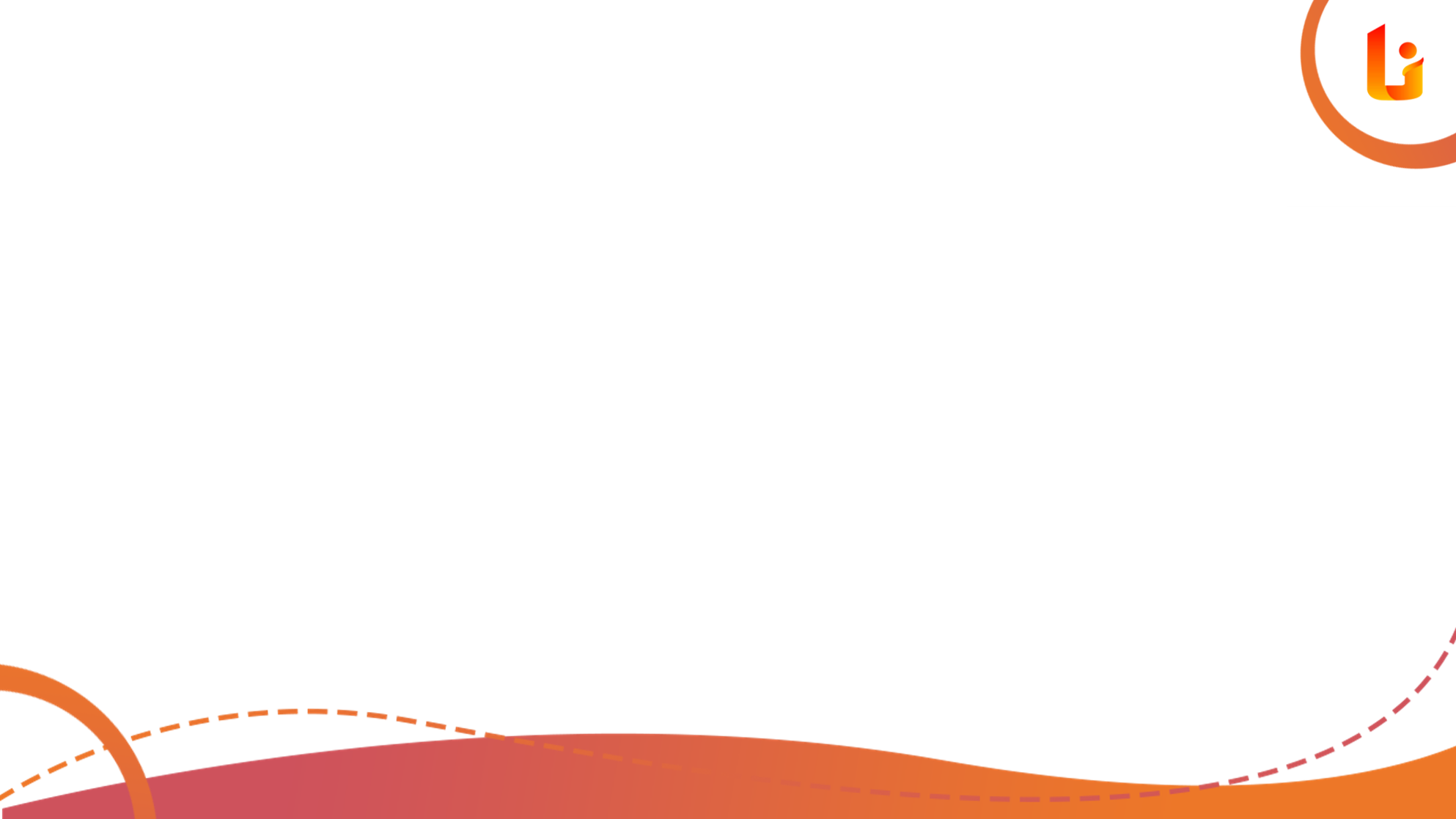 Catatan	  :
  Kelajuan	 	Skalar
Bila benda memerlukan waktu t untuk menempuh jarak X maka :
Jarak total yang ditempuh
X
Kelajuan Rata-rata   =
=
V
Waktu yang diperlukan
t
3.   Percepatan
-
D
V
V
V
=
=
2
1
a
-
rata
rata
-
D
t
t
t
2
1
D
V
2
dV
d
x
=
a
lim
=
=
a
D
t
2
D
®
dt
dt
0
t
A.  Percepatan Rata-rata
Perubahan kecepatan per satuan waktu.
B.  Percepatan Sesaat
Perubahan kecepatan pada suatu saat tertentu
(percepatan rata-rata apabila selang waktu mendekati nol).
3.5
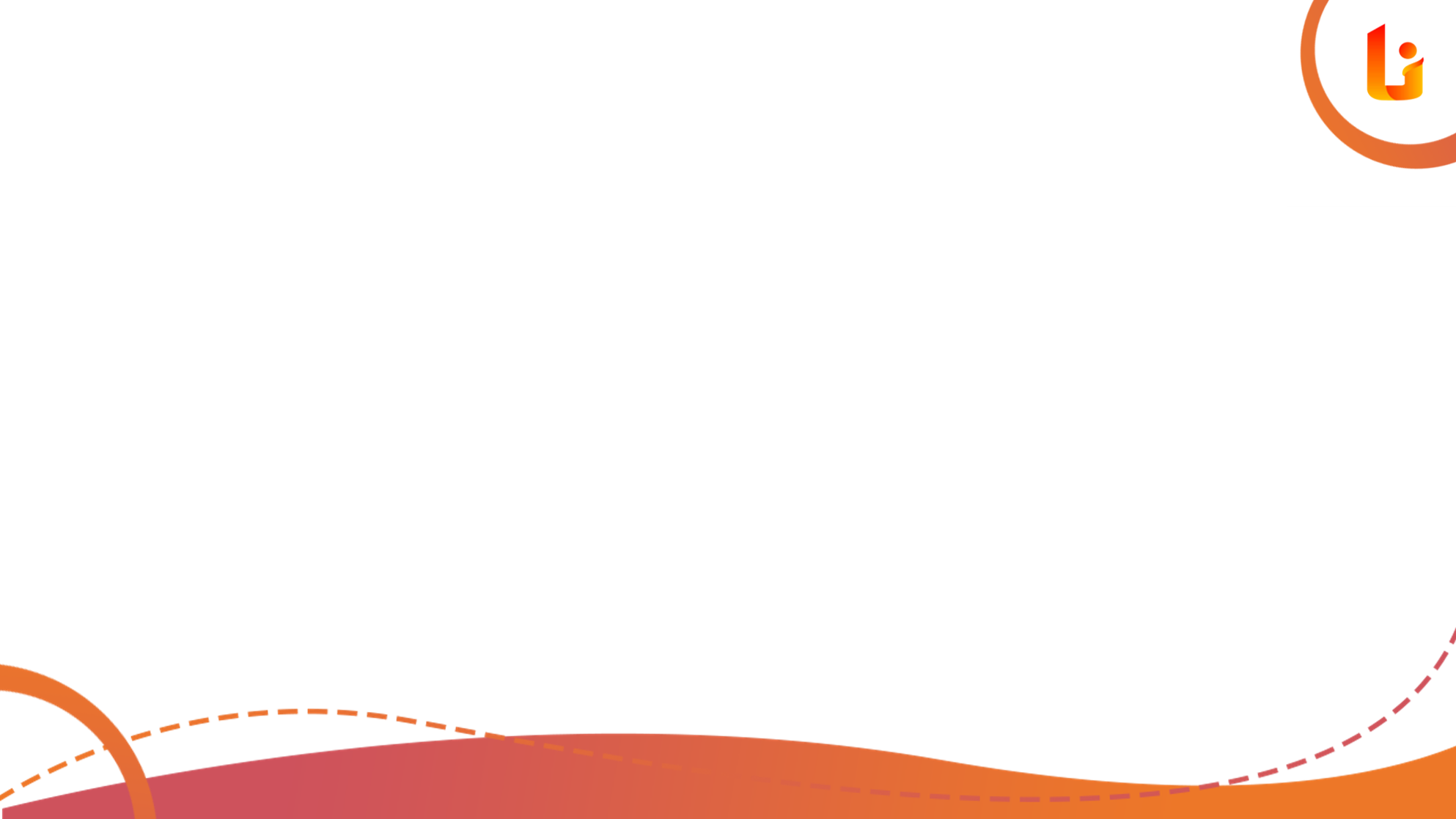 Posisi
Kecepatan
x
x0
0
v
t
V = konstan
0
t
3.3    GERAK LURUS BERATURAN (GLB)
Gerak benda pada lintasan lurus dengan kecepatan tetap
X = x0 + vt
V = Konstan
Catatan	:  Percepatan (a) = 0
3.6
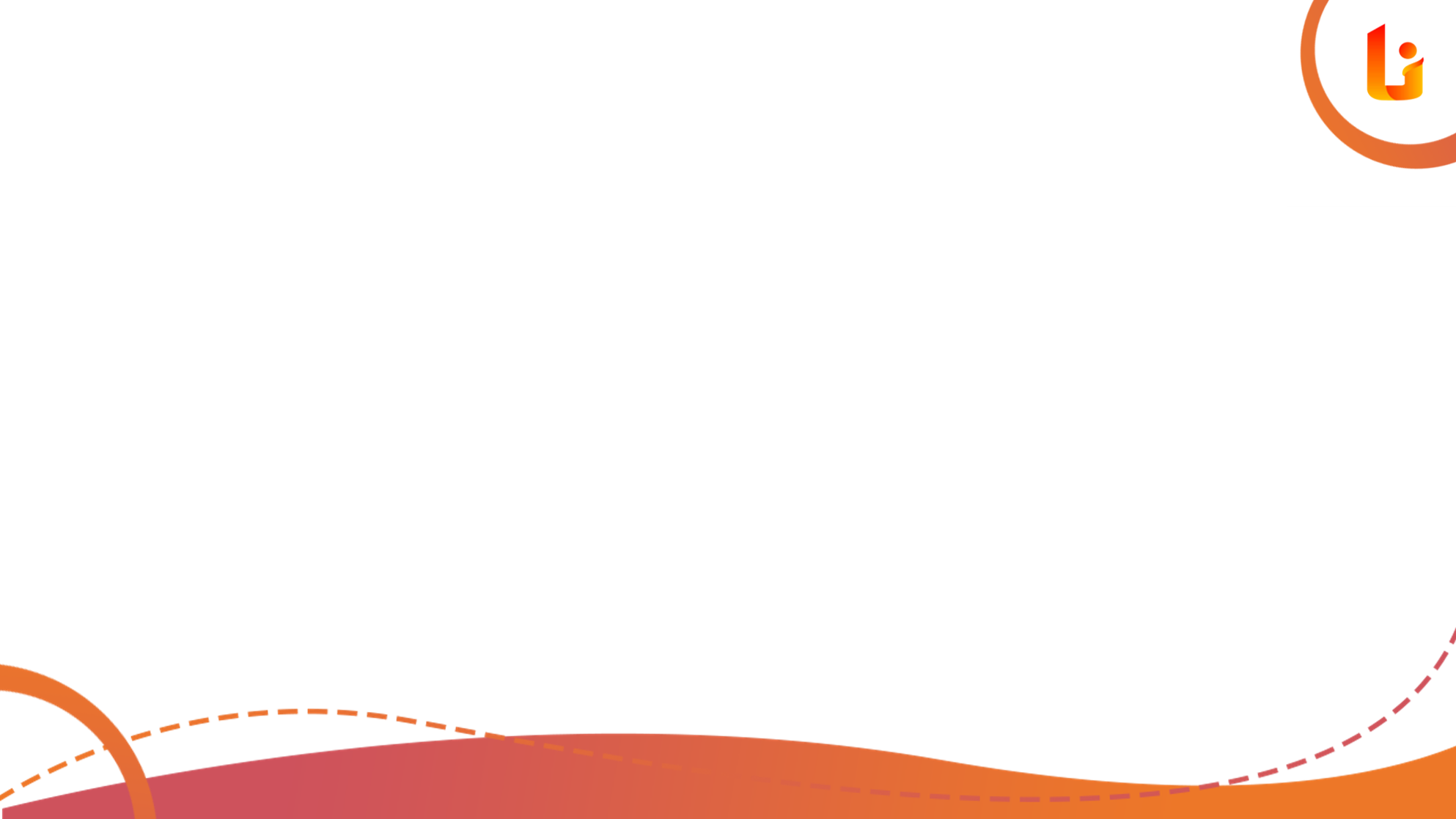 x
v
Posisi
Kecepatan
t
t
Percepatan
a
x = x0 + v0t + ½ at2
v = v0 + at
a = konstan
0
t
a = Konstan
3.4    GERAK LURUS BERUBAH BERATURAN (GLBB)
Gerak lurus yang percepatannya tidak berubah (tetap) terhadap waktu  dipercepat beraturan
3.7
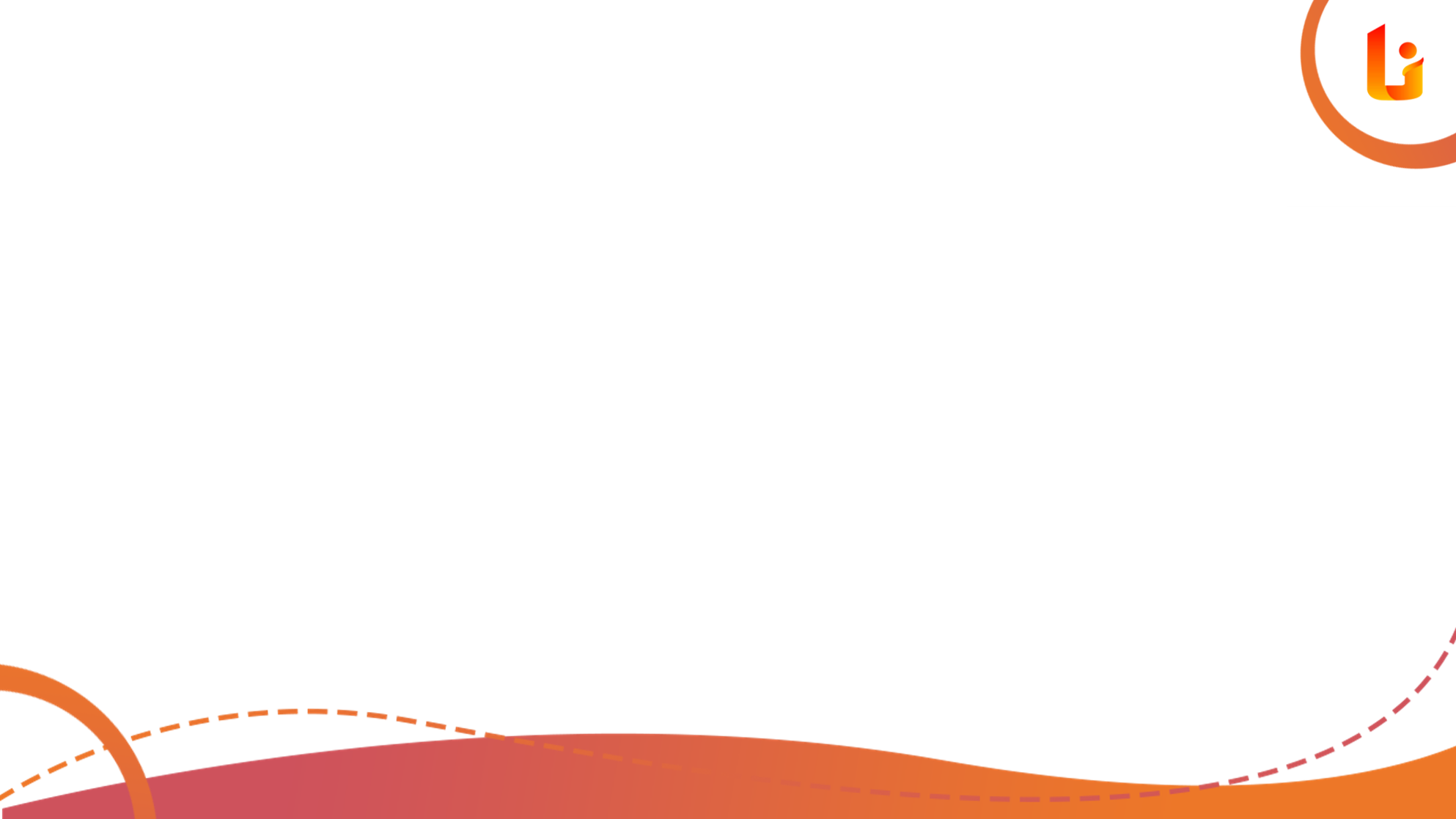 v = v0 - gt
y = y0 + vot – ½ gt2
v2 = v02 - 2g (y – y0)
3.5    GERAK JATUH BEBAS
Merupakan contoh dari gerak lurus berubah beraturan
Percepatan yang digunakan untuk benda jatuh bebas adalah percepatan gravitasi (biasanya g = 9,8 m/det2)
Sumbu koordinat yang dipakai adalah sumbu y
Arah ke atas positif (+)
  Arah ke bawah negatif (-)
Hati-hati mengambil acuan
3.8
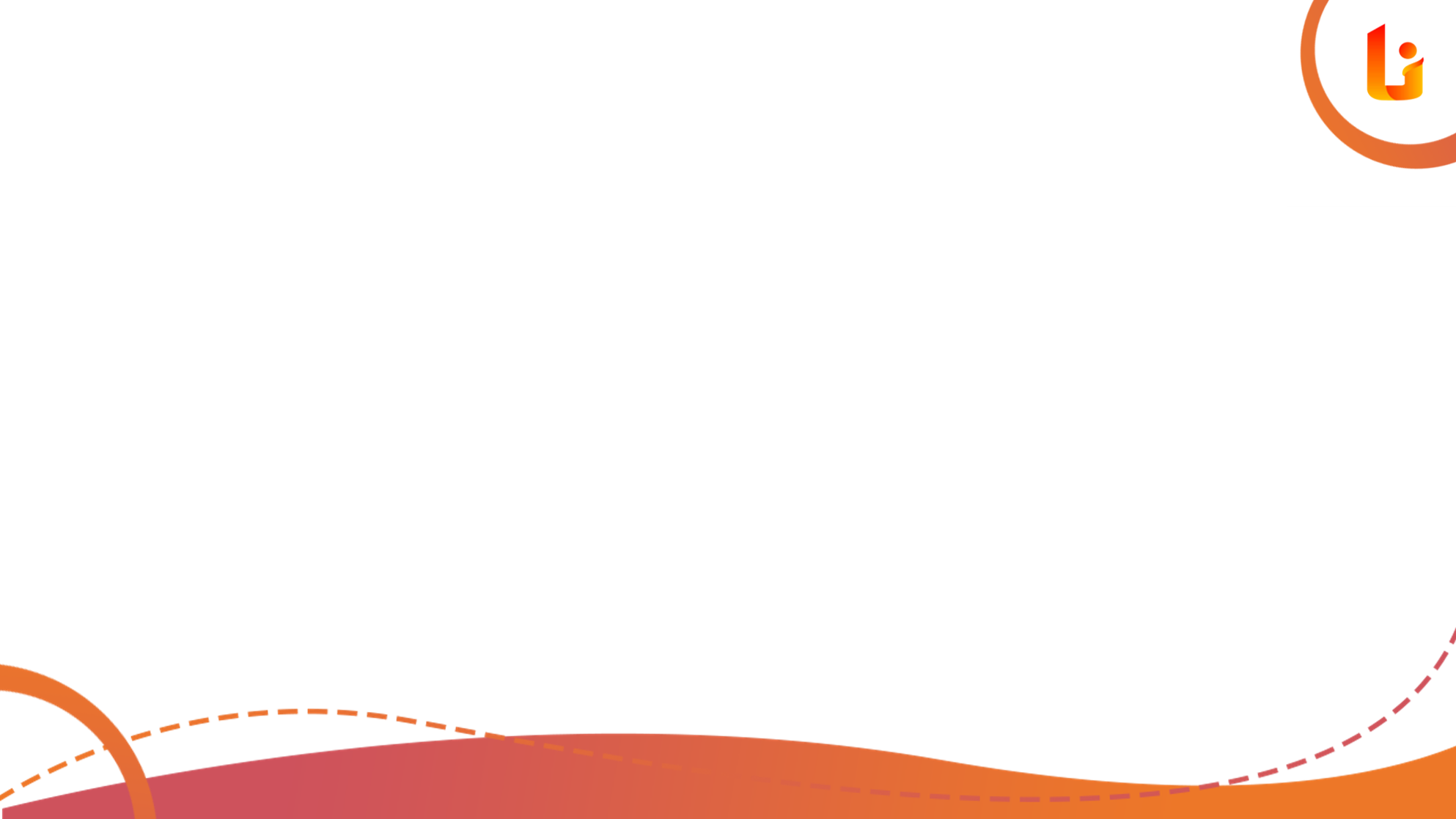 Contoh Soal
1.  Sebuah mobil bergerak dengan kecepatan 27 km/jam, kemudian mobil dipercepat dengan percepatan 2 m/s2.Hitunglah kecepatan mobil dan jarak yang ditempuhnya selama 5 detik setelah percepatan tersebut.
Jawab :
Vo = 27 km/jam = 27000 m /3600s = 7,5 m/s
Xo = 0, a = 2 m/s2, t  = 5 s
- Jarak yang ditempuh mobil
- Kecepatan mobil
V = Vo +at
   = 7,5 + 2,5
   = 17,5 m/s
X = Xo + Vo.t + 1/2a.t 2
     = 62,5 m
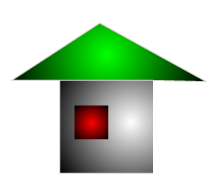 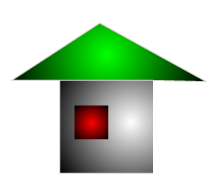 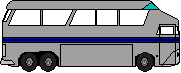 Xo = 0
X =  62,5 m
V = 17,5 m/s
Vo = 7,5 m/s
3.9
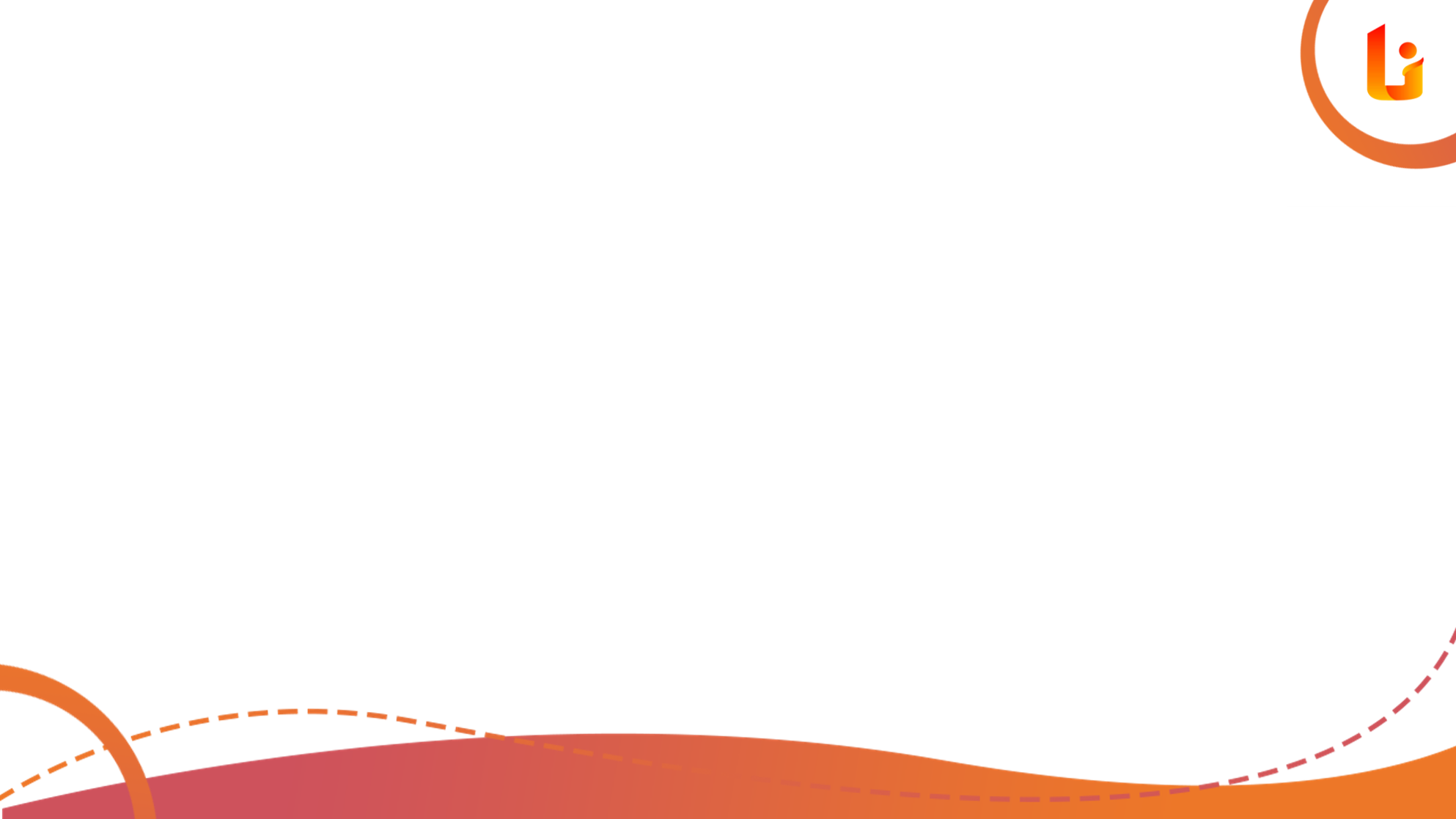 (
)
2
2
v
-
v
0
-
12
m/s
o
y
=
=
=
7
,
3
m
(
)
2
2
a
2
-
9.8
m/s
2 . Seorang pemain baseball melempar bola sepanjang sumbu Y dengan kecepatan awal 12 m/s. Berapa waktu yang dibutuhkan bola untuk mencapai ketinggian maksimum dan berapa ketinggian maksimum yang dapat dicapai bola tersebut?
Jawab :
Percepatan bola ketika meninggalkan pemain adalah a = -g. 
Kecepatan pada ketinggian maksimum adalah V = 0
Y = 7,3 m
Waktu untuk mencapai ketinggian maksimum :
V = Vo + gt
t = (V-Vo)/g
= (0 - 12) / (-9,8) = 1.2 s
Ketinggian maksimum yang dicapai :
Y=0
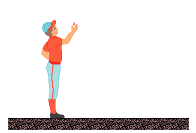 4.0